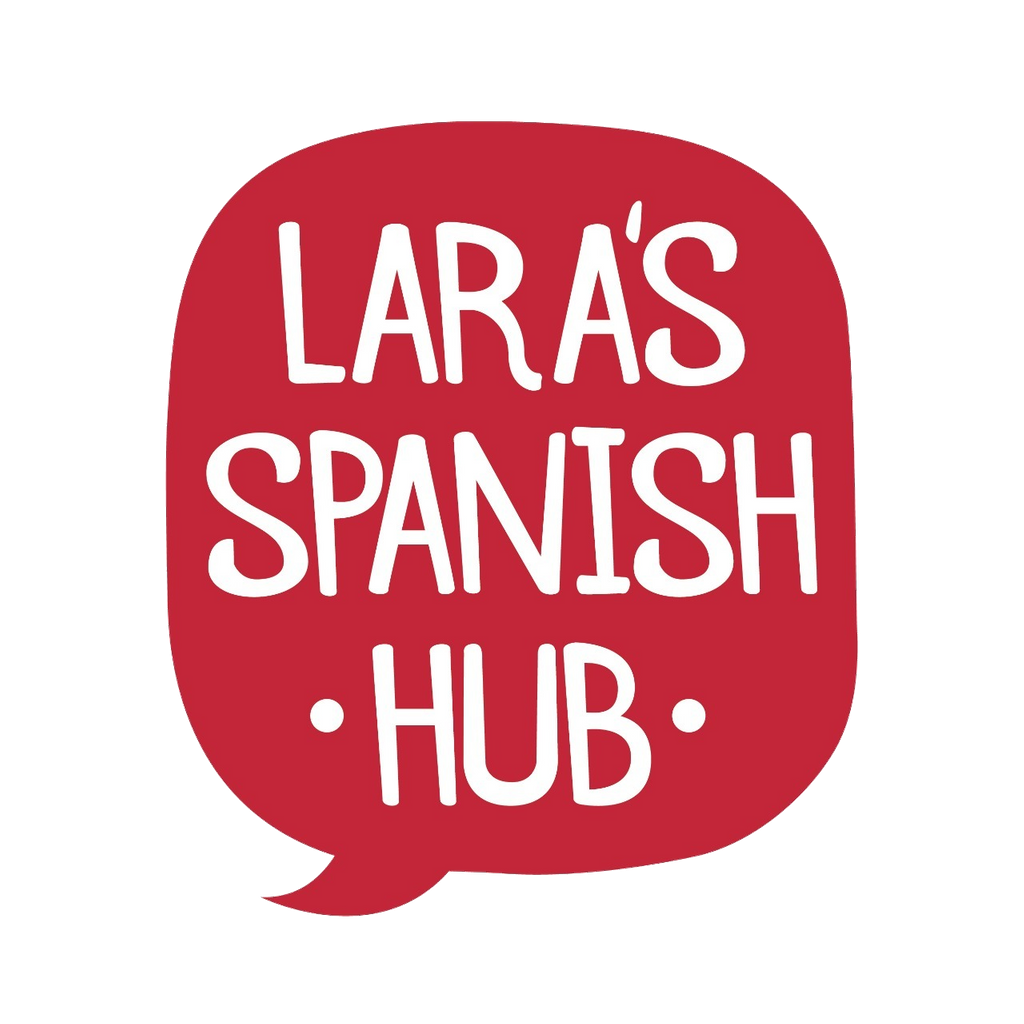 LA VOZ PASIVA
EL SE PASIVO
EL SE IMPERSONAL
larasspanishhub.com
LA VOZ PASIVA
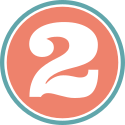 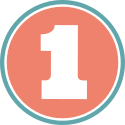 USO
FORMAS
La usamos cuando la persona que realiza la acción (agente) no es importante, es desconocida, o simplemente no queremos nombrarla.
1.Pasiva morfológica: con el verbo ser + participio
2.Pasiva refleja: con el pronombre "se"
larasspanishhub.com
LA VOZ PASIVA MORFOLÓGICA
Mi hermano arregló su coche.
VOZ ACTIVA
sujeto
verbo
CD
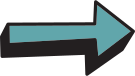 El coche fue arreglado por mi hermano.
VOZ PASIVA
complemento agente: es el que inicia la acción pero no es el sujeto
sujeto paciente:
en concordancia con el verbo
ser + participio: 
en concordancia con el sujeto
el sujeto y el agente no son la misma entidad
larasspanishhub.com
IMPORTANTE:
El coche fue arreglado por mi hermano.
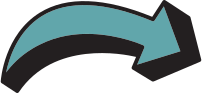 ser + participio: 
en concordancia 
con el sujeto
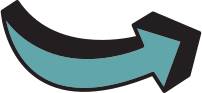 Los coches fueron arreglados por mi hermano.
larasspanishhub.com
EJEMPLOS:
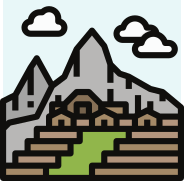 Las Ruinas de Machu Picchu son visitadas por miles de turistas europeos al año.

La princesa fue rescatada por el príncipe.

Nos gustaría que sea reconocida la importancia de comer más frutas y verduras.
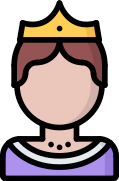 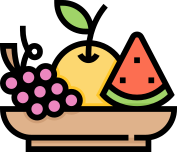 larasspanishhub.com
ALGO MÁS:
Toda oración que tenga un sujeto, un verbo y un objeto directo puede ser convertida a la voz pasiva.

La voz pasiva no es común en el lenguaje cotidiano y coloquial, pero se suele usar en el lenguaje periodístico, especialmente escrito.
larasspanishhub.com
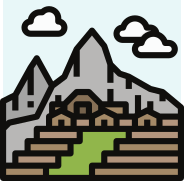 LA PASIVA REFLEJA ("SE PASIVO")
Las ruinas de Machu Picchu han sido estudiadas por numerosos arqueólogos.
VOZ PASIVA
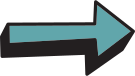 Las ruinas de Machu Picchu se han estudiado muchísimo.
SE PASIVO
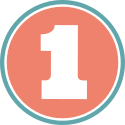 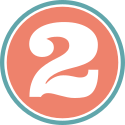 USO
FORMA
El "se pasivo" es mucho más económico y por eso mucho
más común que la voz pasiva.
Se forma con el pronombre "se" más la tercera forma del verbo, singular o plural.
larasspanishhub.com
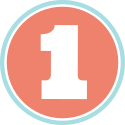 ALGO MÁS
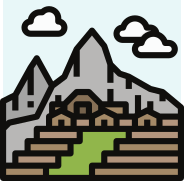 Las ruinas de Machu Picchu han sido estudiadas por numerosos arqueólogos.
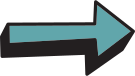 Las ruinas de Machu Picchu se han estudiado muchísimo.
Al igual que con la voz pasiva, podemos usar el "se pasivo" para expresar cualquier mensaje que tenga un sujeto, un verbo y un objeto directo.
El agente ("por numerosos arqueólogos") desaparece y es sustituído por "se".
larasspanishhub.com
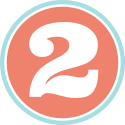 ALGO MÁS:
El verbo debe concordar con el sujeto de la estructura con "se pasivo" (que era el objeto en la voz activa)
Las ruinas de Machu Picchu se han estudiado muchísimo.
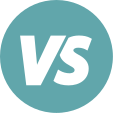 Esta sección de las ruinas de Machu Picchu se ha estudiado muchísimo.
larasspanishhub.com
¿Cuándo se usa el “se pasivo”?
Para la comunicación diaria:
Se dice que la gasolina va a subir de precio.

Si el sujeto no es una persona:
Se alquila departamento en la playa.

Cuando se quiere omitir al sujeto:
Se cometieron muchos errores.
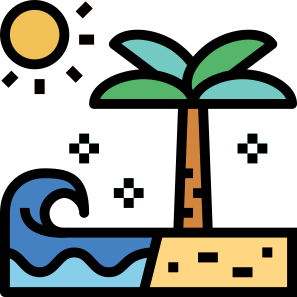 larasspanishhub.com
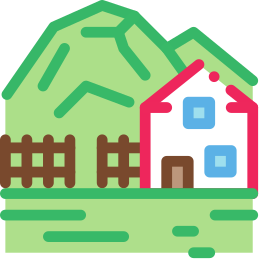 EL SE IMPERSONAL
En el campo se vive sin estrés.
Se está muy bien en la terraza, comamos afuera.
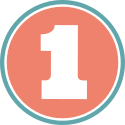 USOS
FORMA
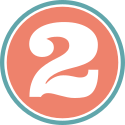 Para generalizar (para expresar la idea de "todo el mundo", "la gente", "nadie", etc.):
En invierno no se sale a la calle.
El "se impersonal" también se usa en construcciones en las que se omite el agente de la acción.
Se forma con el pronombre "se" más la tercera forma singular del verbo.
larasspanishhub.com
Tipos de oraciones con el "se impersonal"
1. Con verbos intransitivos (sin complemento directo):
Se trabaja mejor en equipo.
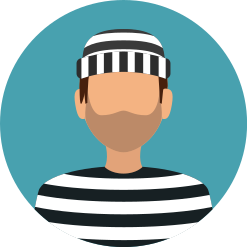 2.Con verbos copulativos (como ser o estar):
Se está mejor solo que mal acompañado.
3. Con verbos transitivos que tienen un complemento directo de persona precedido por la preposición "a":
Se busca a los culpables del crimen.
larasspanishhub.com
Ejercicio: transforma la pasiva morfológica en pasiva refleja:
1.La música es escuchada.

2.Los votos han sido contados.

3.La vacuna había sido descubierta.

4.Sería bueno que la habitación sea ordenada.

5.Los vuelos serán cancelados mañana.

6. La noticia fue publicada por el diario Nacional.
larasspanishhub.com
Ejercicio: ¿Qué se hace en estos lugares?
1.En la verdulería

2.En el restaurante

3.En la oficina de correos

4.En el banco

5.En la farmacia

6.En la biblioteca
a. se envían cartas

b. se sirven comidas y bebidas

c. se alquilan libros

d. se venden remedios

e. se deposita dinero

f. se venden verduras
larasspanishhub.com
Ejercicio: ¿verdadero o falso?
1.En Brasil se habla español.

2.El dólar se ha convertido en la moneda oficial de Uruguay.

3.Recientemente se ha descubierto una nueva estrella.

4.Prácticamente se ha dejado de comprar libros de papel en los últimos años.

5.Ya no se usan los detectores de metales en el aeropuerto.

6.Durante las tormentas tropicales se suele evacuar a la población.
larasspanishhub.com
Ejercicio: contesta las preguntas:
1.¿Qué se escucha en las noticias estos días?

2.¿Qué se sabe de la vacuna para el coronavirus?

3.¿Dónde se come bien en Perth?

4.¿En qué países se habla poortugués?

5.¿Qué se compra en una talabartería?

6.¿Qué se bebe en Japón?
larasspanishhub.com
Follow us on
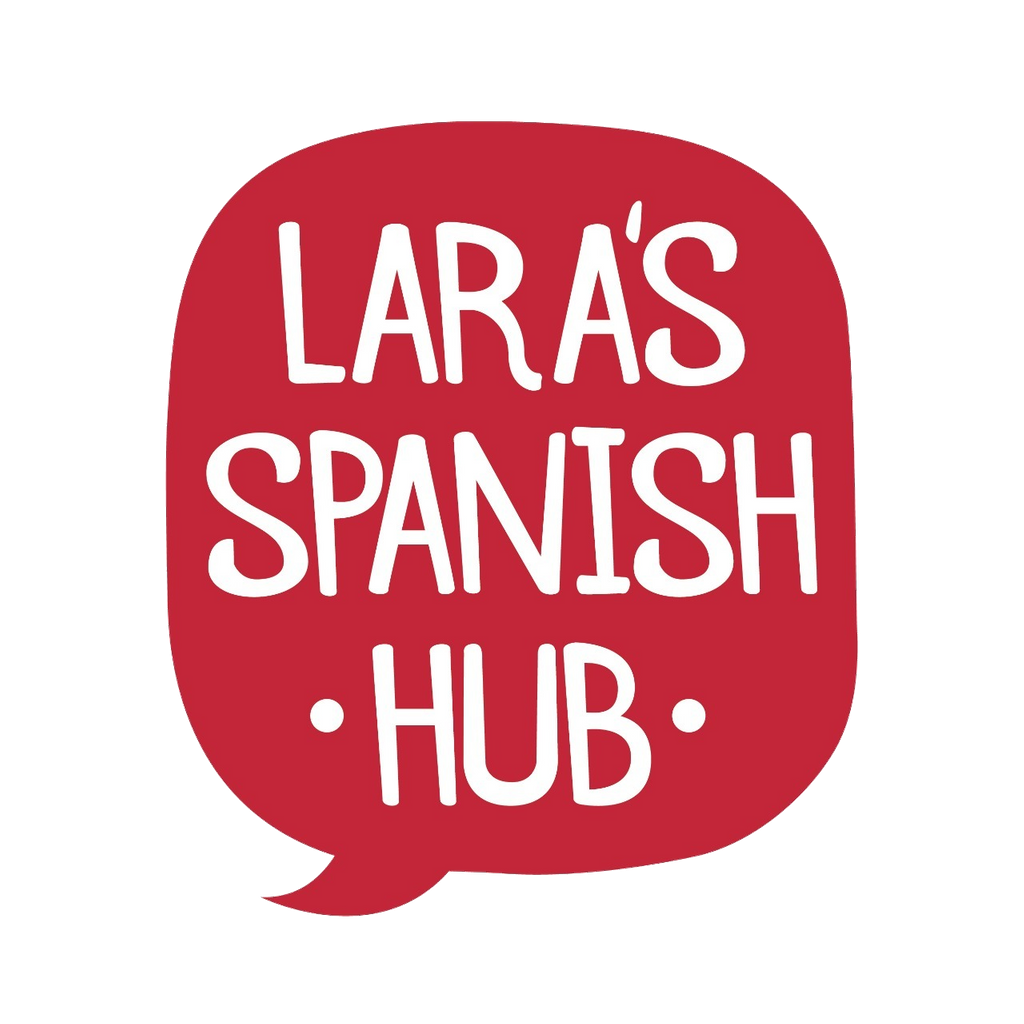 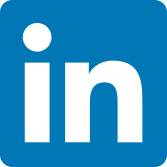 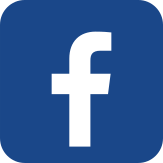 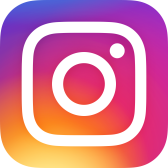 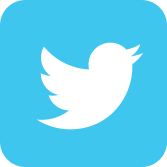 Contact us on
info@larasspanishhub.com